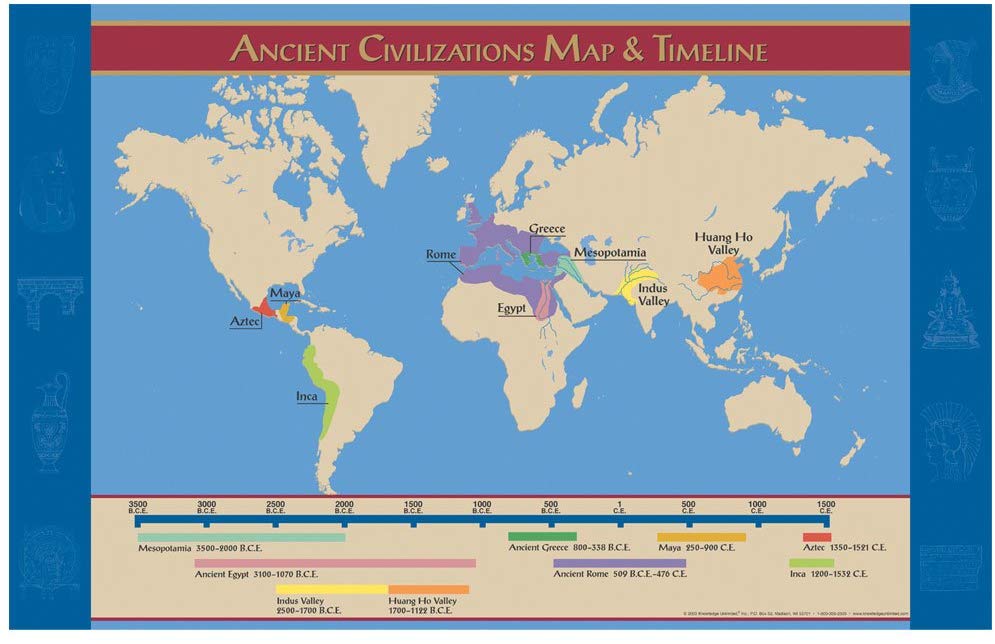 Civilizaciones antiguas
GRECIA
VALLE HUANG HO
ROMA
MESOPOTAMIA
MAYAS
VALLE INDÚ
EGIPTO
AZTECAS
INCA
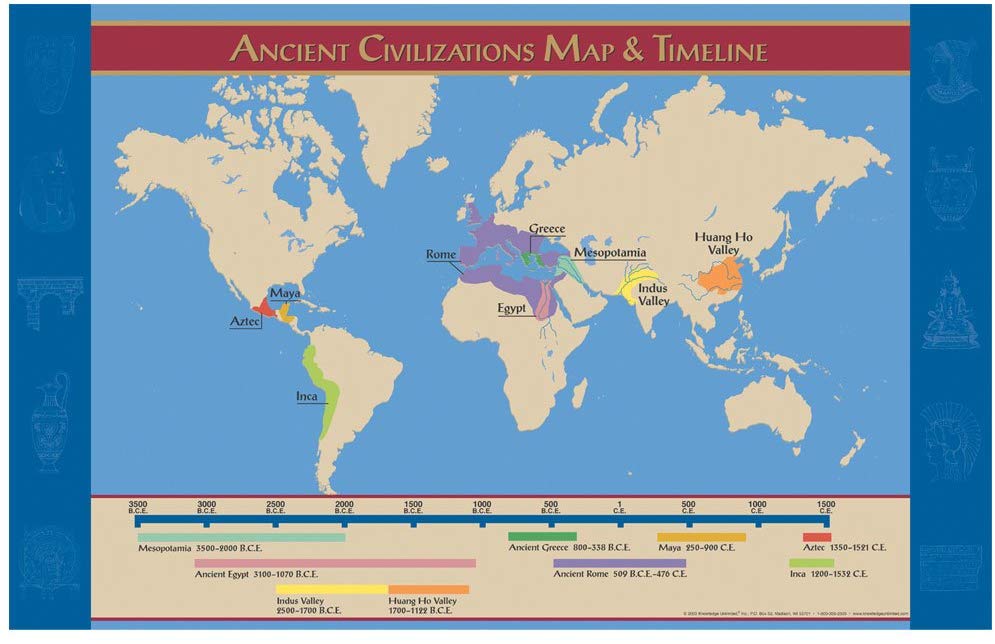 Civilizaciones antiguas
Civilizaciones antiguas
GRECIA
VALLE HUANG HO
ROMA
MESOPOTAMIA
MAYAS
VALLE INDÚ
EGIPTO
AZTECAS
INCA